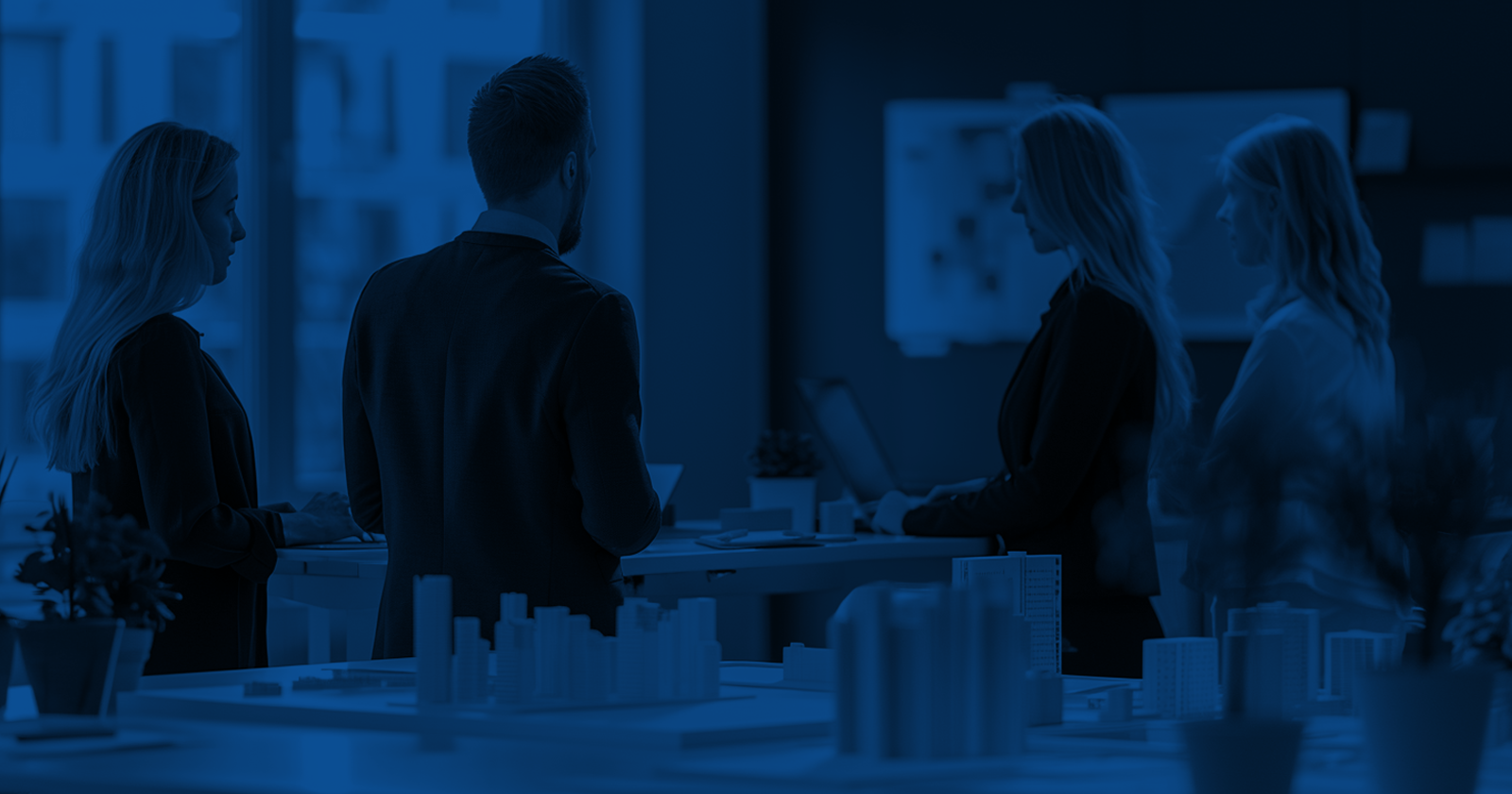 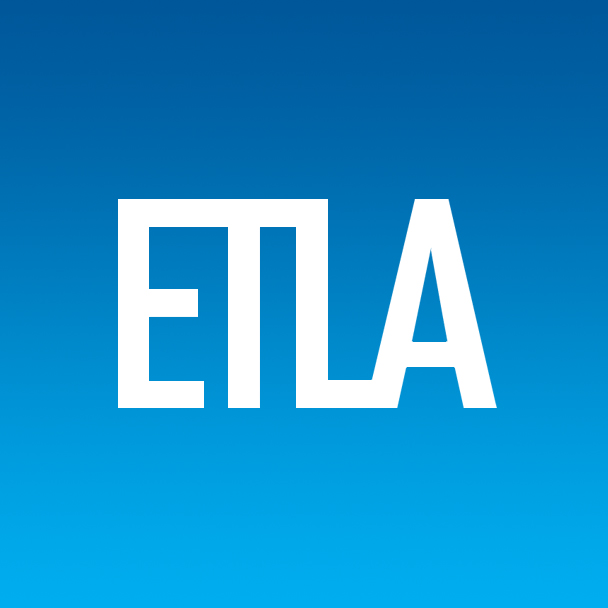 Yritysten rahoitusedellytykset ja tuottavuuskehitys Suomessa
OHJELMA:

14:00 Kahvitarjoilu
14:30 Tervetuloa ja tilaisuuden avaus / toimitusjohtaja Aki Kangasharju, Etla
14:40 Raportin esittely / tutkimusneuvonantaja Petri Rouvinen, Etla
15:10 Paneelikeskustelu
  toimitusjohtaja Juuso Heinilä, Finnvera
  työelämäprofessori Martti Hetemäki, Aalto & Helsingin yliopisto
  toimitusjohtaja Pia Santavirta, Tesi
  tutkimusneuvonantaja Petri Rouvinen, Etla
15:50 Kysymyksiä ja kommentteja
16:00 Tilaisuus päättyy
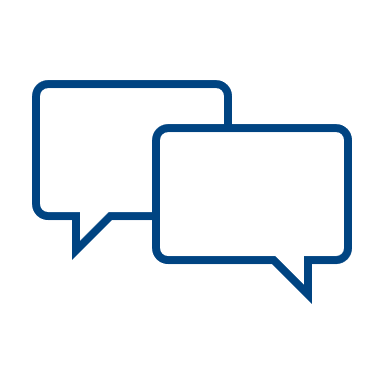 Kysymyksiä voi esittää chatissa.
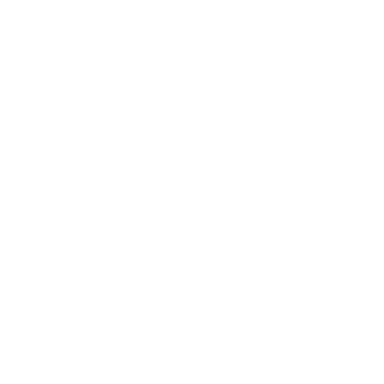 Tilaisuudesta tulee tallenne.
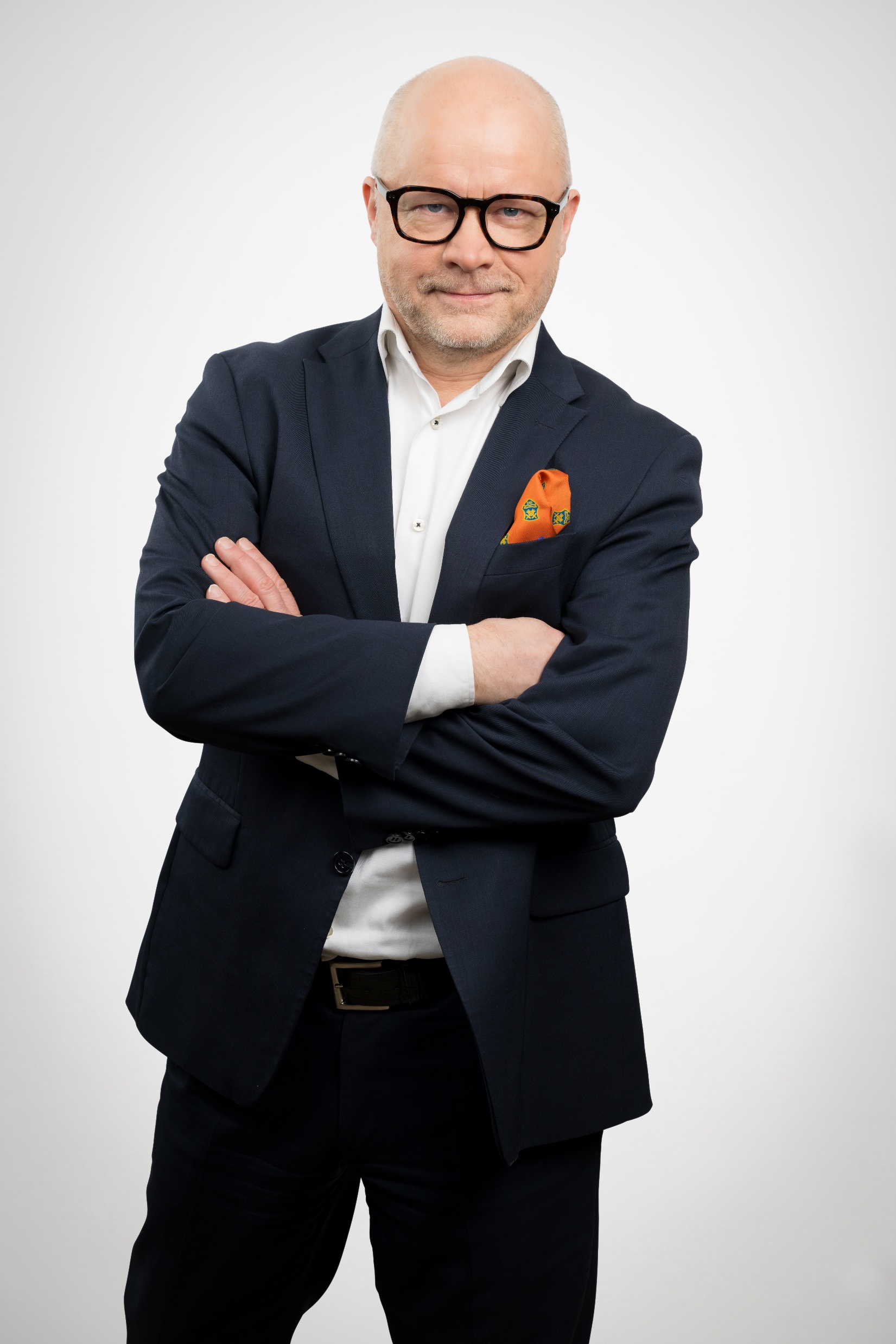 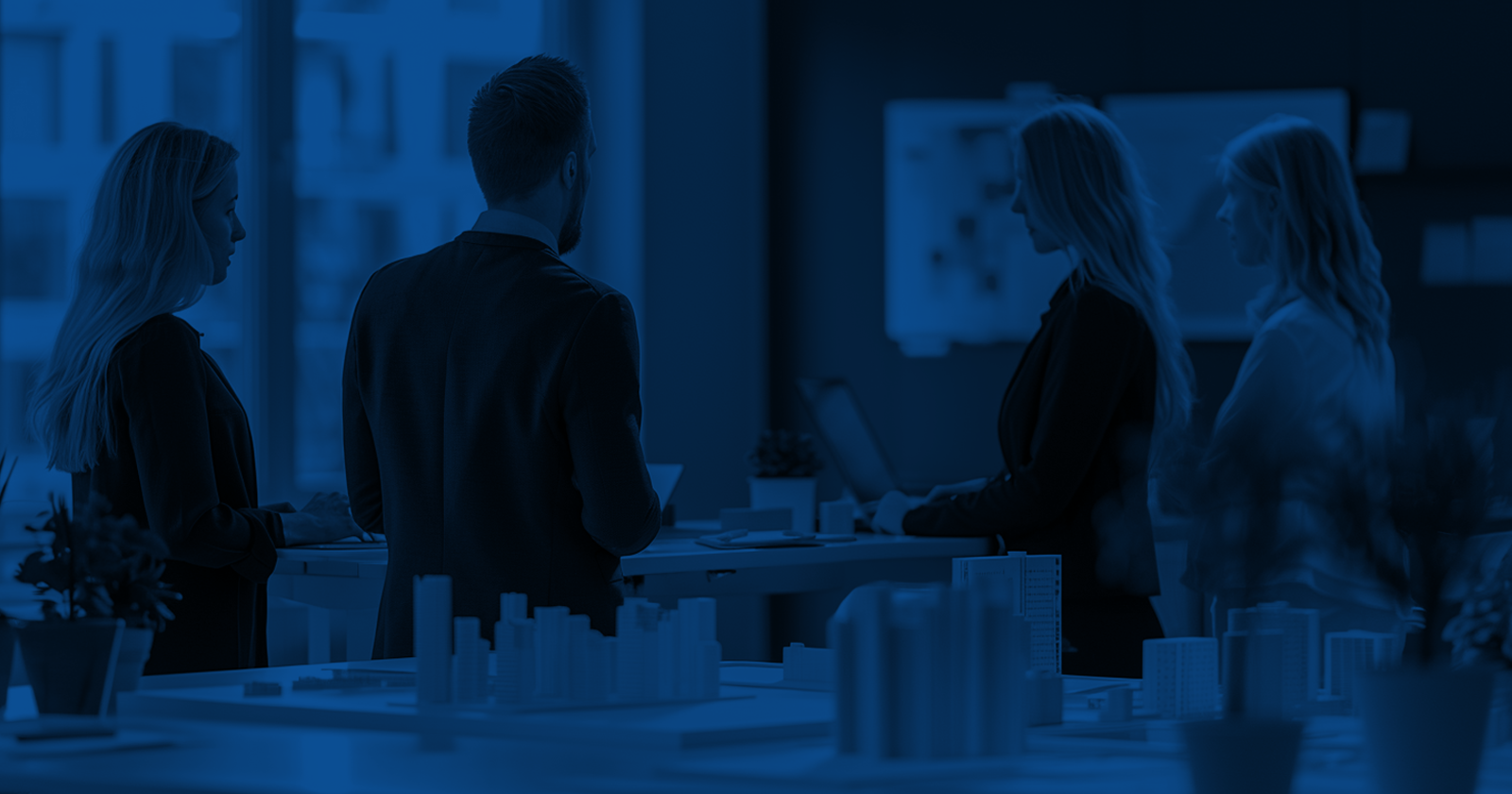 Aki Kangasharju, toimitusjohtaja
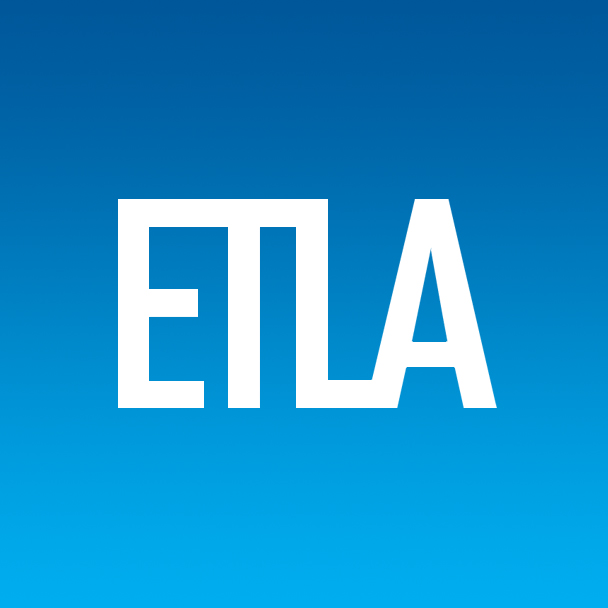 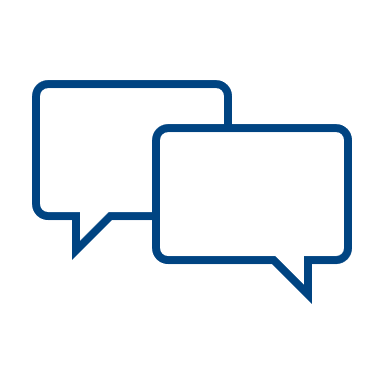 Missä ovat kasvun esteet?
8.4.2025
Aki Kangasharju, toimitusjohtaja, ETLA
Yritysten kasvun esteet
Meinasi lähteä mutta ei sittenkään
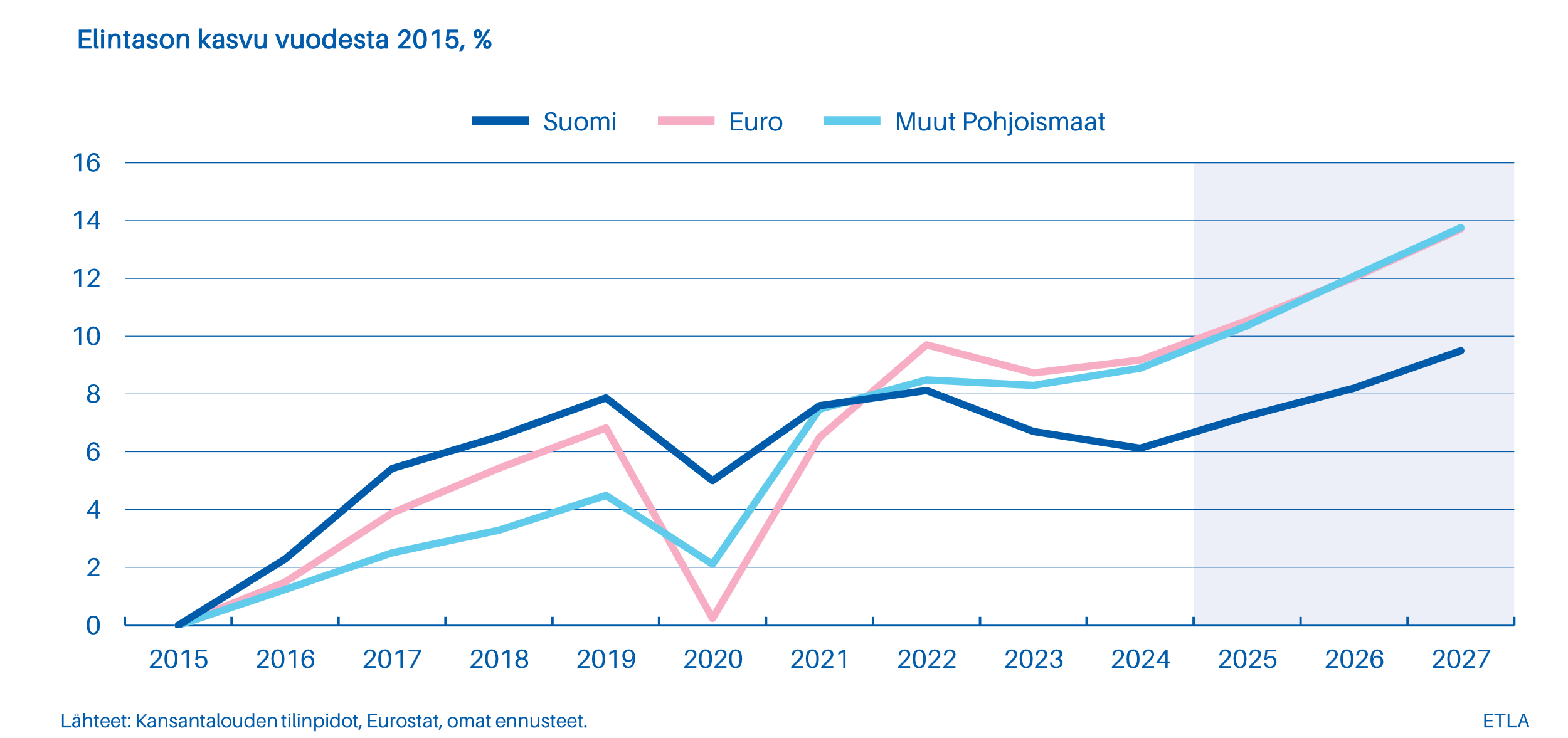 Panostettu on
Mutta panokset eivät tuota
Pohjola (2025)
Suomessa markkinatalous voi huonosti: 2015–2023
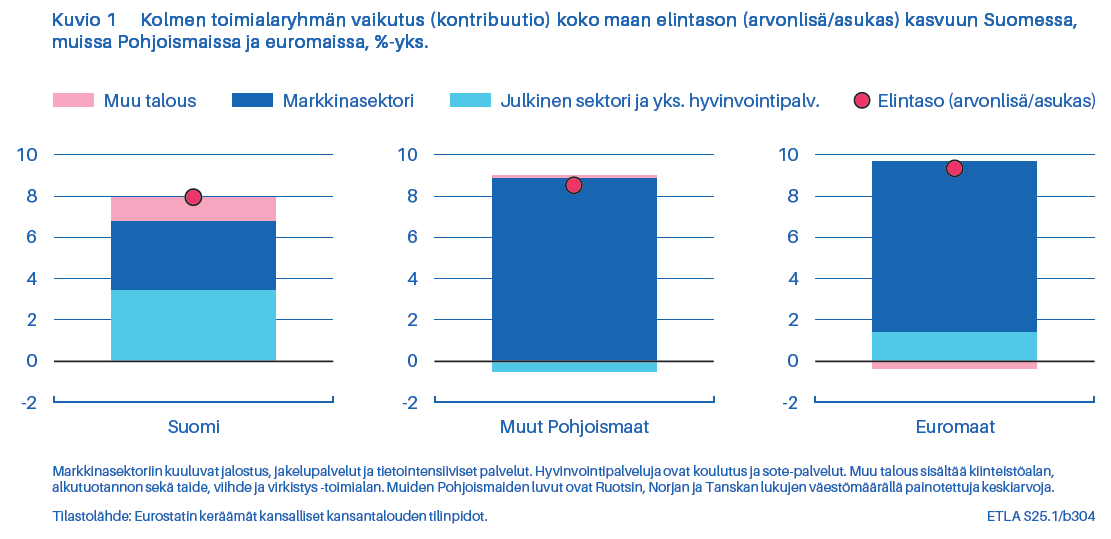 Ikääntyminen (rakennemuutos) selittää osan…
Markkinatalouden syylliset ja syyttömät
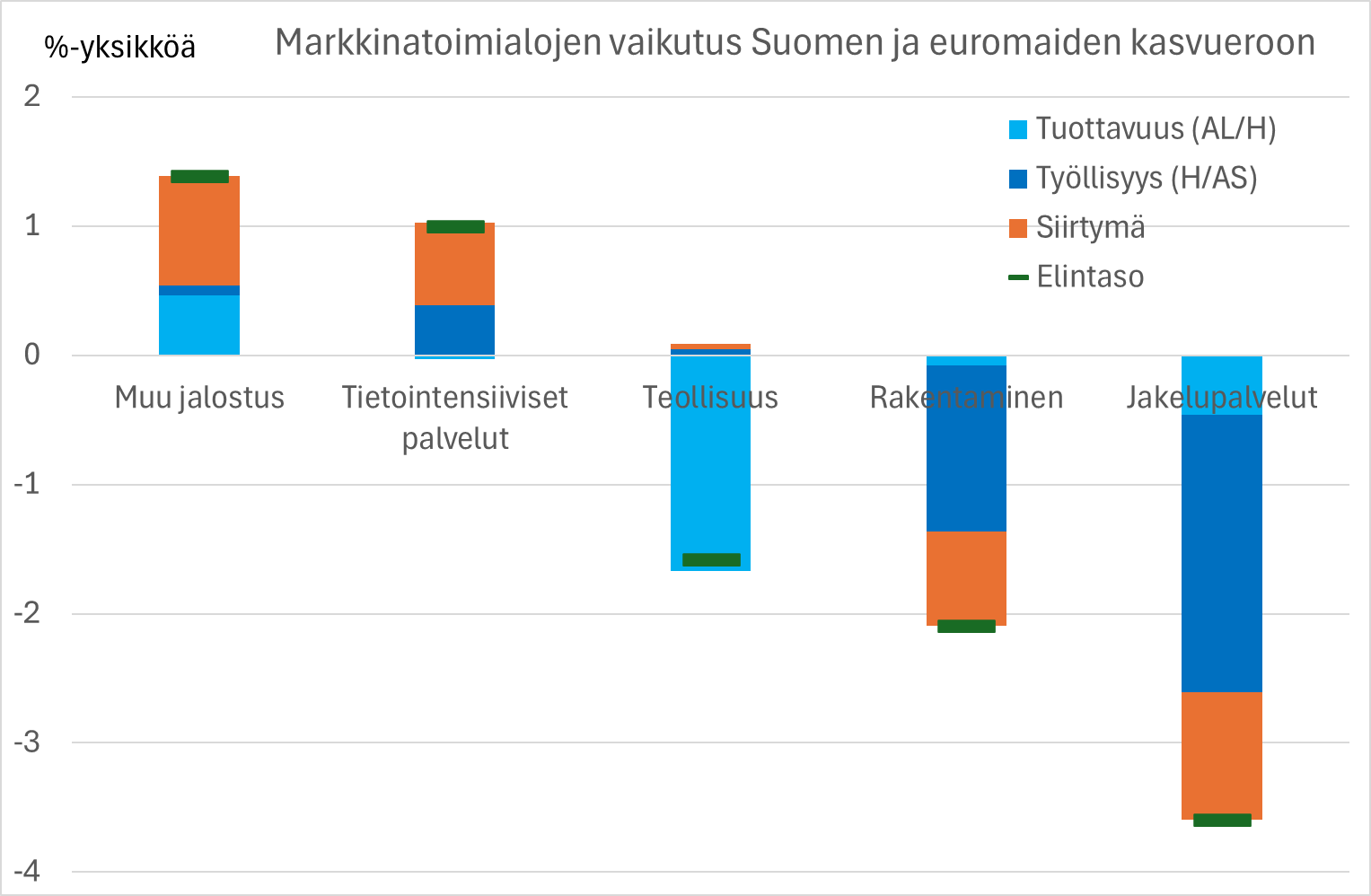 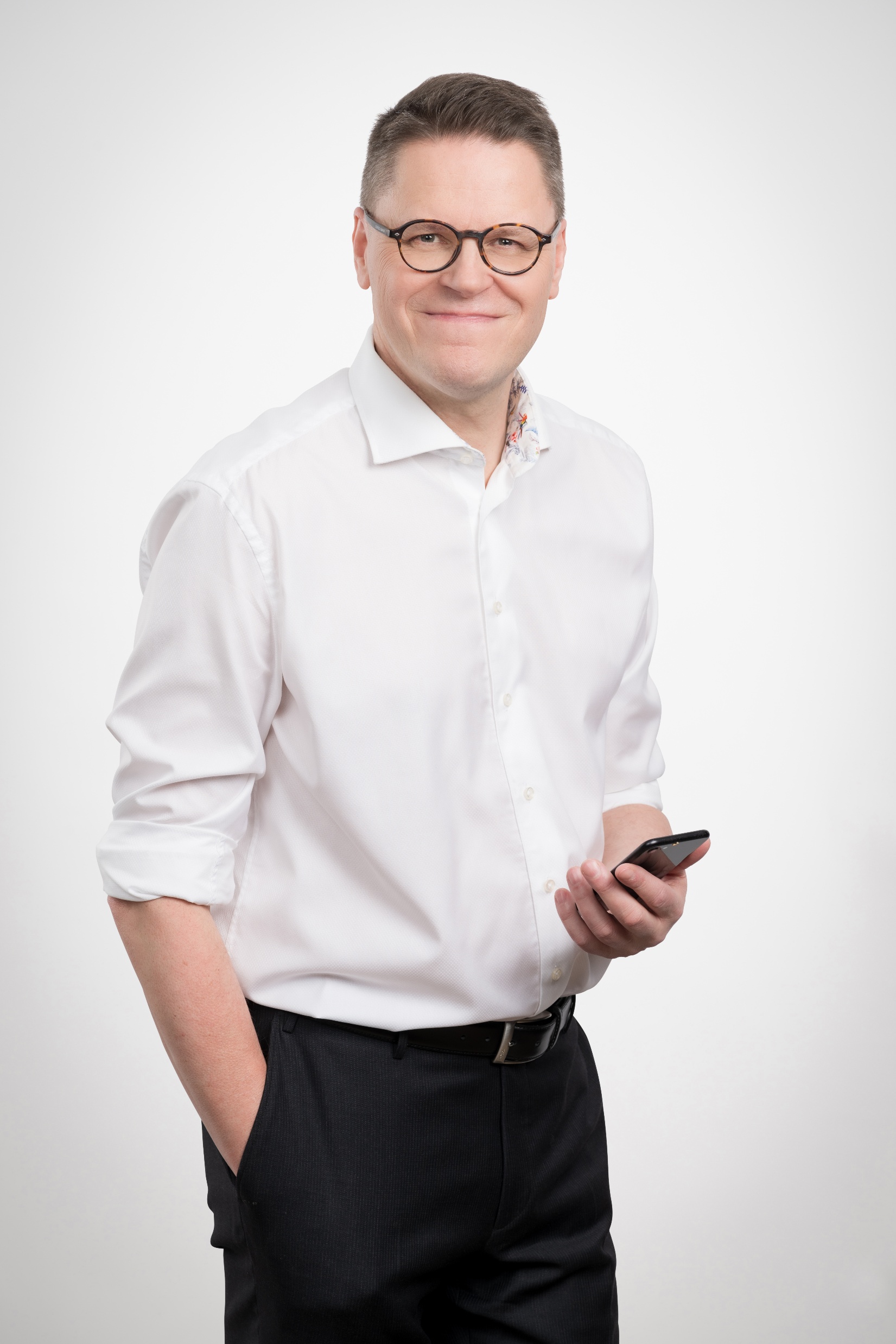 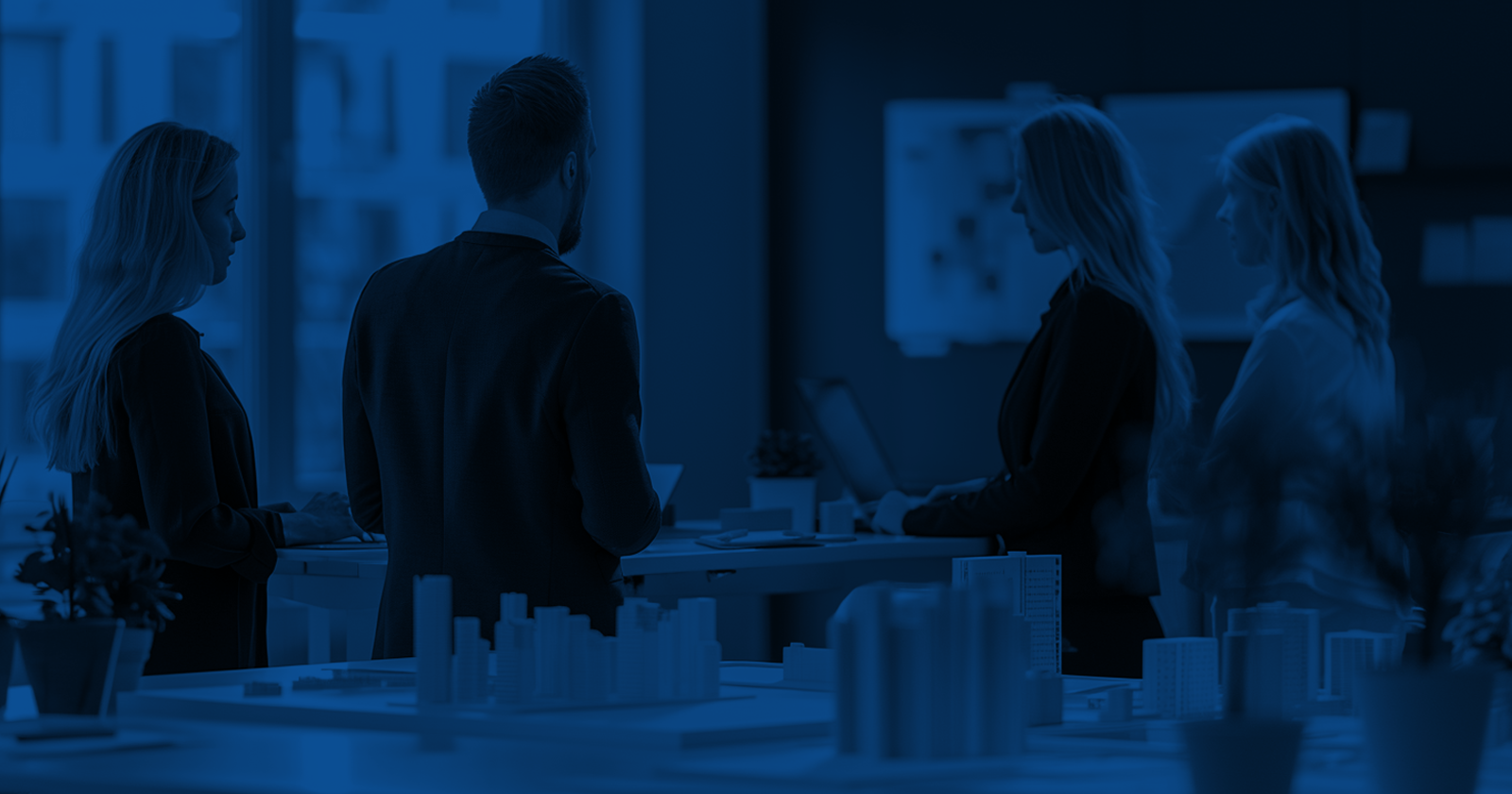 Petri Rouvinen, tutkimusneuvonantaja
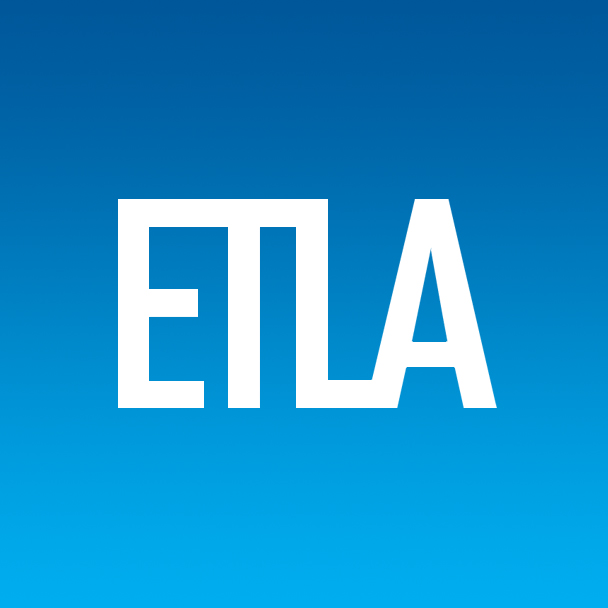 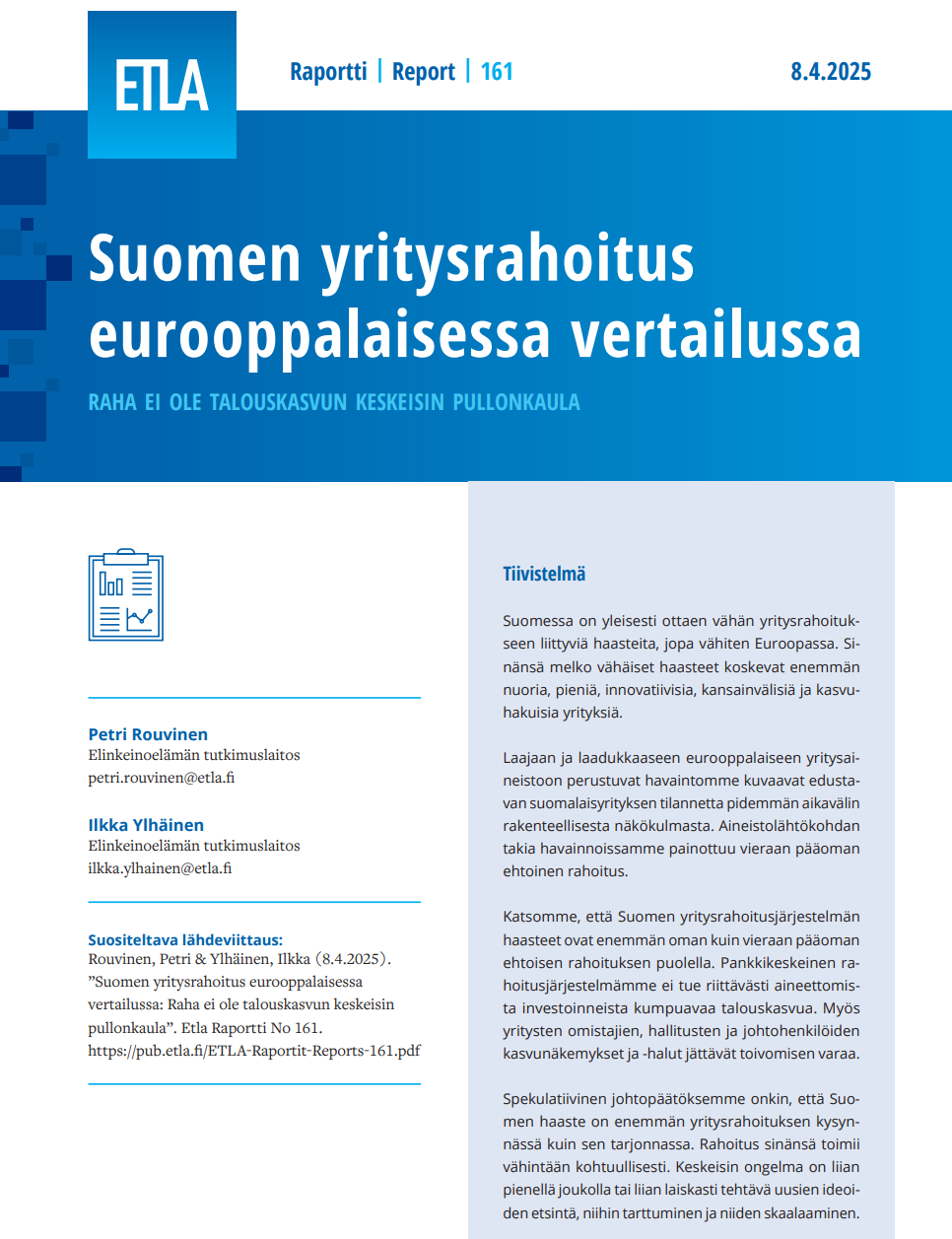 Raportin julkistus 8.4.2025 Kiasmassa ja Live-striimissä

 Etla, Labore ja Suomen Arvopaperimarkkinoiden Edistämissäätiö
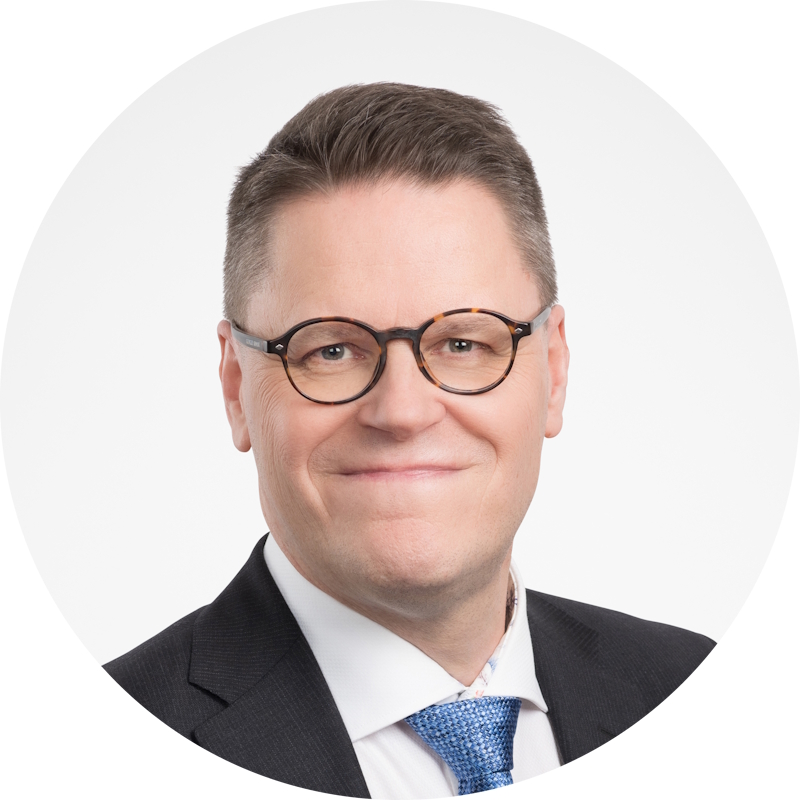 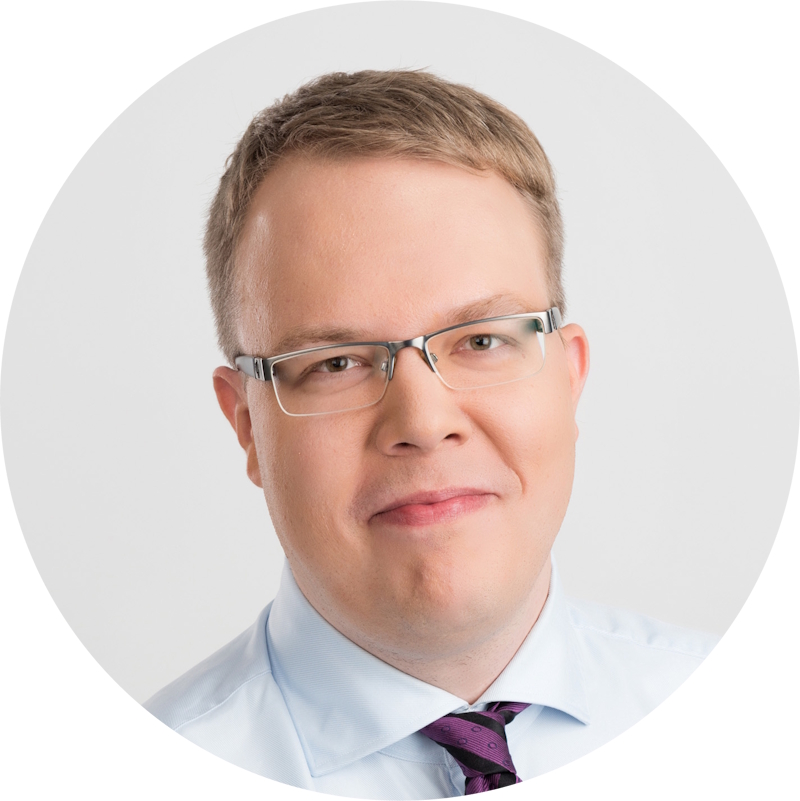 Petri Rouvinen
Tutkimusneuvonantaja
Etla
Ilkka Ylhäinen
Tutkija
Etla
https://pub.etla.fi/ETLA-Raportit-Reports-161.pdf
4
3
2
1
Suomessa vähän yritysrahoitukseen liittyviä haasteita – jopa vähiten Euroopassa.
Jos nuori, pieni, innovatiivinen, kansainvälinen tai
kasvuhakuinen, niin enemmän rahoitushaasteita.
Haasteita enemmän oman kuin vieraan pääoman ehtoisessa rahoituksessa.
Suomen haaste tarjontaa enemmän rahoituksen kysynnässä:
vähän ideoiden etsimistä, niihin tarttumista ja skaalaamista.
Hanke: Tuottavuus & Rahoitus – Etla, Labore ja Suomen Arvopaperimarkkinoiden Edistämissäätiö
Tuottavuus ja Rahoitus


Uusimman kasvu- ja rahoitusteorian
sekä kattavien yksilö- ja yritys-aineistojen kautta
(Joulu 2025)



Etla, Labore, Säätiö ja Ohjausryhmä:

Jussi Lahti, Martti Hetemäki, Bengt HolmströmMika Maliranta jaPetri Rouvinen
Tuottavuus

Koordinointi:
Mika Maliranta, Labore
Rahoitus

Koordinointi:
Petri Rouvinen, Etla
Oma pääoma,
Erityinen yritys
(Syksy 2025)
Vieras pääoma,
Edustava yritys
(8.4.2025)
Kuvio 1
Yritysrahoituksen viitekehys
Pankit ym. velkojat
Vieraanpääoman ehtoinen rahoitus
Aineelliset 
tuotannontekijät
Liiketoiminnan kehittäminen
Yrityksenkannattavuus 
ja kasvu
Omistajat
Hallitus
Oman
pääoman ehtoinen rahoitus
Aineettomat 
tuotannontekijät
Lähde: Kirjoittajien hahmotelma.
Kuvio 2
Rahoitusrajoitteet, %
b) Ongelma: rahoitus
     Palkki: Vuodet 2015–2019
     Viiva: Vuodet 2020–2023
EKP:n SAFE-kyselyjen aineisto yritystasolla 2015–2023.
Menetelmä yritystason aineiston aggregointiin ja rakenteellisten piirteiden eristämiseen.
How important have the following problems been for your enterprise in the past six months? Access to finance (Scale: 1/not  10/extremely important.)
Oikealla 216 998 yritys–vuosi-datapistettä – 8 082 Suomesta.
Lähde: ECB SAFE, 2015–2023, kirjoittajien laskelmat.
Kuvio 2
Rahoitusrajoitteet, %
Do you feel confident talking about financing with … and that you will obtain the desired results? 
And how about with equity investors/venture capital enterprises? (“Yes”, for whom applicable.)
e) Luottaa oman pääoman ehtoisen     rahoituksen saamiseen
     Palkki: Vuodet 2015–2019
     Viiva: Vuodet 2020–2023
Lähde: ECB SAFE, 2015–2023, kirjoittajien laskelmat.
Vähän rahoitus- ja muita ongelmia  (Kuvio 3)
Rahoitus
Asiakkaat
Kustannukset
Työvoiman saatavuus

Sääntely
Muu kuin mainitut

Kilpailu

Suomessa painottuu vieraan pääoman ehtoinen rahoitus  (Kuviot 4 ja 5)
Vähiten Euroopassa
2. vähiten Euroopassa
4. vähiten Euroopassa
Yritysominaisuuksittain  (Osio 4.2, Liite 1)
Suomi – Kuten Eurooppa,mutta jotain sävyeroja:
Nuorten haasteet vähäisempiä Suomessa


Suomessa pankkirahoitus haaste erit. kv.
Eurooppa – Enemmän rahoitushaasteita, jos:
Nuori
Pieni
Innovatiivinen
Kansainvälinen
kasvuhakuinen
”
”
On helppo yhtyä Ahopellon ym. (2024) väitteeseen, että pankki- keskeinen järjestelmämme ei riittävästi tue aineettomista investoinneista kumpuavaa talouskasvua.

Ahopelto, Hetemäki, Holmström & Vihriälä (19.9.2024). Innovaatiot ovat strateginen välttämättömyys. Julkaisematon muistio.
Ollila (2025) lähestyy mielestämme ongelman ydintä todetessaan, että ”Talousnobelistimme Bengt Holmström
on sanonut, että Suomen tautina on valtioriippuvaisuus. Olen samaa mieltä, mutta sanoittaisin asian toisin: ajattelemme aivan liian pienesti ja tyydymme aivan liian vähään. Riskejä pelätään…”

Ollila (6.2.2025). Talouskasvusta pitää tehdä Suomen politiikan kärkiteema, vaatii Jorma Ollila. Helsingin Sanomat, https://www.hs.fi/mielipide/art2000011011061.html
0 €
Mrd. €
Vieraan pääoman ehtoisen yritysrahoituksen haasteet vähäisiä.
(Huomaa: edustava yritys, rakenteellinen tarkastelu.)
Nuori, pieni, innov., kv.,  tai kasvuhakuinen?  Enemmän haasteita.
Tarve oman pääoman ehtoiselle rahoitukselle?  Enemmän haasteita.
Ei kasvua?  Vika enemmän rahoituksen kysynnässä kuin tarjonnassa.
Juuso Heinilä
Martti Hetemäki
Pia Santavirta
Petri Rouvinen
tutkimusneuvonantaja
toimitusjohtaja
työelämäprofessori
toimitusjohtaja
Finnvera
Suomen Teollisuussijoitus
Aalto & Helsingin yliopisto
Elinkeinoelämän tutkimuslaitos
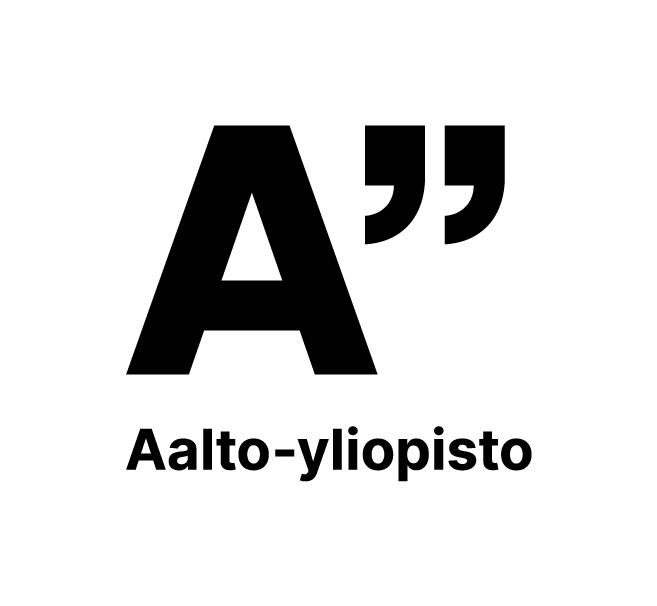 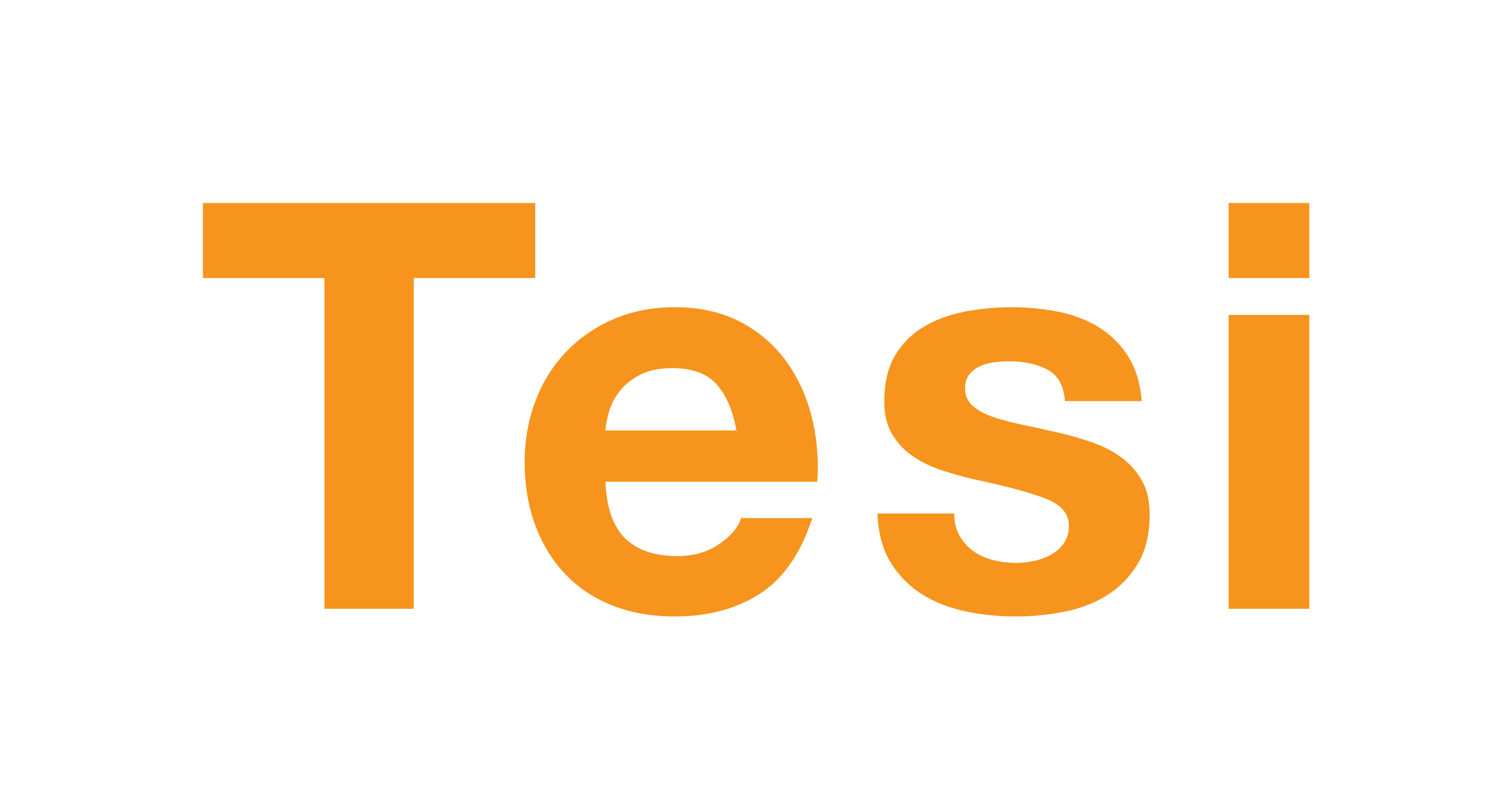 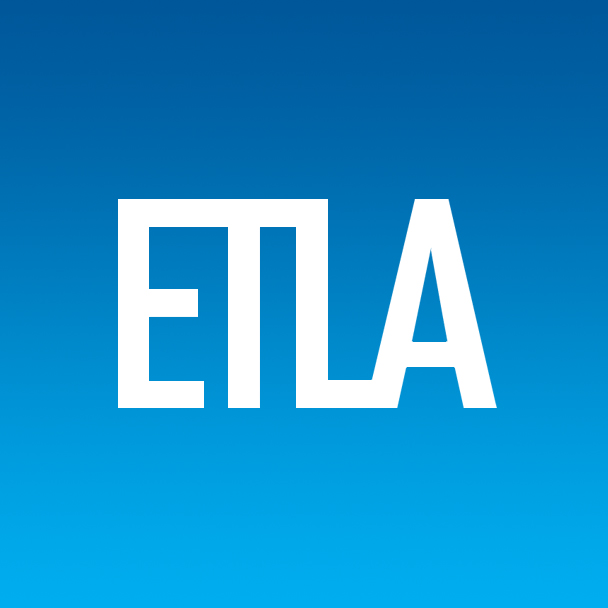 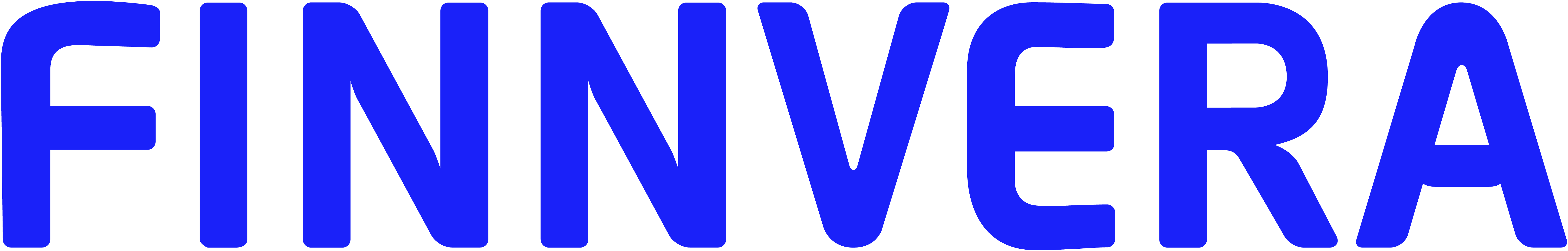 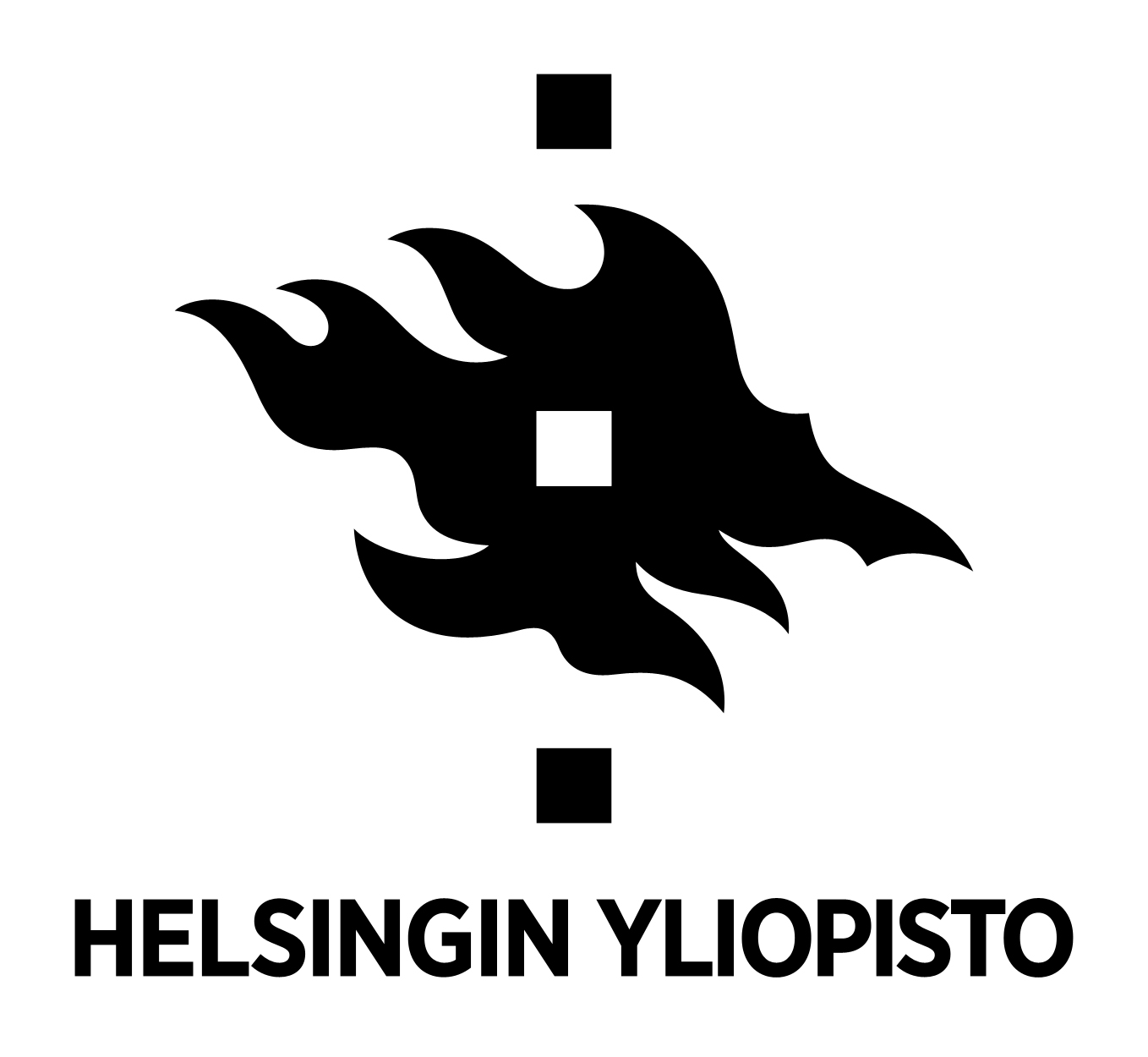 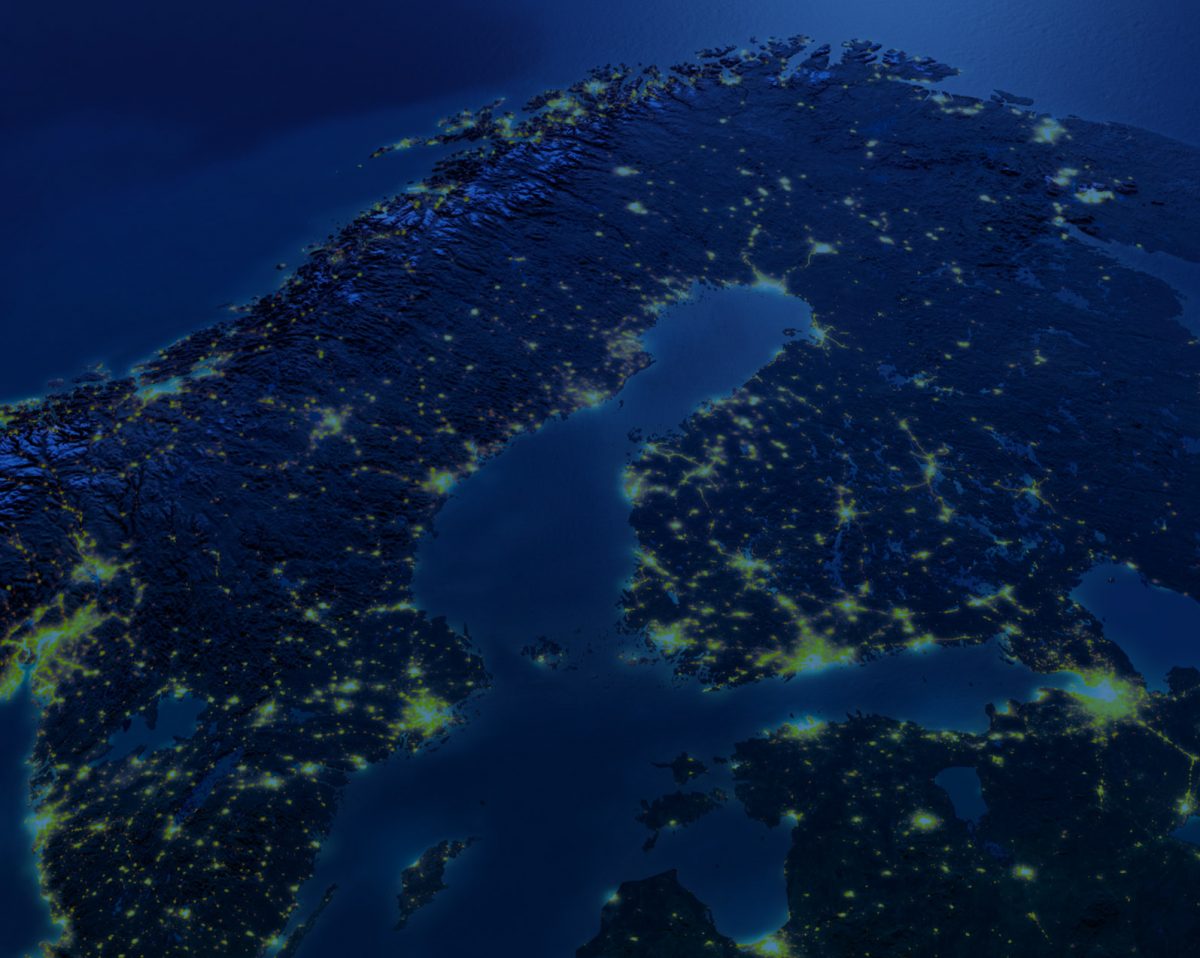 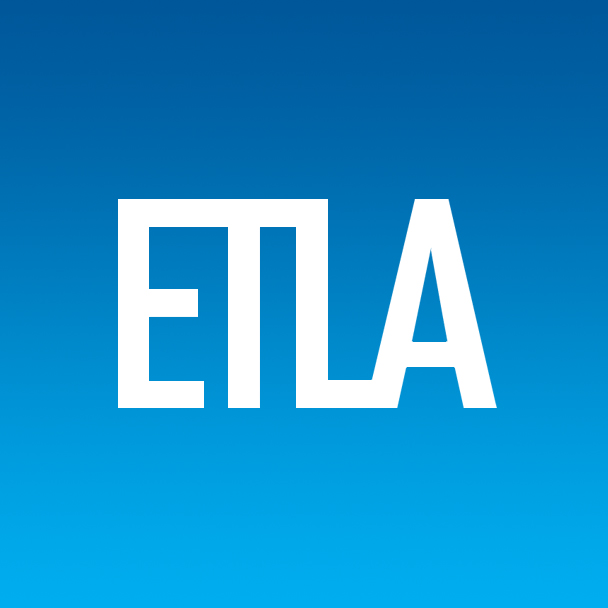 ETLA
Elinkeinoelämän tutkimuslaitos